ΟΙ ΑΝΑΓΝΩΣΤΙΚΕΣ ΠΡΟΤΙΜΗΣΕΙΣ ΤΩΝ ΠΑΙΔΙΩΝ ΣΧΟΛΙΚΗΣ ΗΛΙΚΙΑΣ ΣΧΕΤΙΚΑ ΜΕ ΤΑ ΘΕΜΑΤΑ ΚΑΙ ΤΟΥΣ ΧΑΡΑΚΤΗΡΕΣ ΕΡΓΩΝ ΠΑΙΔΙΚΗΣ ΛΟΓΟΤΕΧΝΙΑΣ
Αλέξανδρος Ακριτόπουλος, Αναπληρωτής Καθηγητής ΠΔΜ / ΠΤΔΕ
Ασημίνα Ανδρίκου, Πτυχιούχος ΠΤΔΕ Φλώρινας
Τι είναι η Παιδική Λογοτεχνία;
Ο προσδιορισμός της σχετίζεται τόσο με τους δημιουργούς των λογοτεχνικών κειμένων, που κατά κύριο λόγο είναι οι μεγάλοι, όσο και με τους αναγνώστες τους, που είναι βέβαια τα παιδιά και δευτερευόντως οι μεγάλοι.
Το παιδικό λογοτέχνημα δε χρειάζεται απαραίτητα να έχει ως θέμα του το παιδί.

(Σακελλαρίου, 2009)
9ο Πανελλήνιο Συνέδριο Παιδαγωγικής Εταιρείας "Ελληνική Παιδαγωγική και Εκπαιδευτική Έρευνα", 28-30/11/2014
2
Τι είναι η Παιδική Λογοτεχνία;
Είναι ανάγκη να ανταποκρίνεται «στη βαθμίδα ψυχικής και πνευματικής ανάπτυξης κάθε παιδιού». Έτσι, «δεν υπάρχει μια και μόνη Παιδική Λογοτεχνία, αλλά τόσες όσες και οι βαθμίδες που περνά στην εξέλιξή του το παιδί».
Τα έργα της οφείλουν να είναι κατάλληλα αναγνώσματα από γνωστική και συναισθηματική άποψη για κάθε παιδική και εφηβική ηλικία. 
(Σακελλαρίου, 2009)
9ο Πανελλήνιο Συνέδριο Παιδαγωγικής Εταιρείας "Ελληνική Παιδαγωγική και Εκπαιδευτική Έρευνα", 28-30/11/2014
3
Ποια είναι η παιδαγωγική αξία της Παιδικής Λογοτεχνίας;
Δεν εξαπατούν το παιδί περιγράφοντας έναν εξιδανικευμένο και μαγευτικό κόσμο με τέτοιο τρόπο, ώστε να υπάρχει διάσταση ανάμεσα στον κόσμο αυτό και στην πραγματικότητα.
Βοηθούν το παιδί να ξεπερνά τα φοβικά σύνδρομα και το χιμαιρικό είδος ελπίδας που δεν το προετοιμάζουν να βλέπει κατάματα την πραγματικότητα.
9ο Πανελλήνιο Συνέδριο Παιδαγωγικής Εταιρείας "Ελληνική Παιδαγωγική και Εκπαιδευτική Έρευνα", 28-30/11/2014
4
Ποια είναι η παιδαγωγική αξία της Παιδικής Λογοτεχνίας;
Συμβάλλουν ώστε το παιδί να συνειδητοποιήσει το αναπόφευκτο των οριακών καταστάσεων.
Εκφράζουν την κατάφαση της ζωής παρά τις αντιξοότητες.
Βοηθούν το παιδί να αντιλαμβάνεται ότι υπάρχουν διαχρονικές αξίες, που επιβιώνουν ανεξάρτητα από το χώρο και το χρόνο και δε χαρίζονται, αλλά κερδίζονται έπειτα από πάλη και αναζήτηση.
9ο Πανελλήνιο Συνέδριο Παιδαγωγικής Εταιρείας "Ελληνική Παιδαγωγική και Εκπαιδευτική Έρευνα", 28-30/11/2014
5
«Τα παιδικά βιβλία γράφονται όχι μόνο για την πνευματική και αισθητική καλλιέργεια των παιδιών, αλλά και για να μορφώνουν χαρακτήρες. Έτσι, τα βοηθούν να βρουν το δρόμο για τον αληθινό προορισμό του ανθρώπου.»

V. Belinski
9ο Πανελλήνιο Συνέδριο Παιδαγωγικής Εταιρείας "Ελληνική Παιδαγωγική και Εκπαιδευτική Έρευνα", 28-30/11/2014
6
Ποιοι είναι οι παράγοντες που επηρεάζουν την ενασχόληση με την Παιδική Λογοτεχνία;
Οι παραδοσιακά θεσμικοί παράγοντες, όπως η οικογένεια και το σχολείο.
Οι κοινωνικοί παράγοντες, όπως οι εκδόσεις, οι οργανώσεις, οι σύλλογοι, οι λέσχες ανάγνωσης, οι συγγραφείς.
9ο Πανελλήνιο Συνέδριο Παιδαγωγικής Εταιρείας "Ελληνική Παιδαγωγική και Εκπαιδευτική Έρευνα", 28-30/11/2014
7
Ποια είναι τα είδη του παιδικού-εφηβικού μυθιστορήματος ;
Ένα ταξίδι στον κόσμο του παιδικού βιβλίου επιτρέπει τη δημιουργία ενός καταλόγου με τα βασικά είδη του παιδικού-εφηβικού μυθιστορήματος : 

Αστυνομικό μυθιστόρημα
Μυθιστόρημα περιπέτειας
Το κοινωνικό μυθιστόρημα
Το ιστορικό μυθιστόρημα
Μυθιστόρημα οικολογικού περιεχομένου
Μυθιστόρημα επιστημονικής φαντασίας
9ο Πανελλήνιο Συνέδριο Παιδαγωγικής Εταιρείας "Ελληνική Παιδαγωγική και Εκπαιδευτική Έρευνα", 28-30/11/2014
8
Ποιοι είναι οι χαρακτήρες – ήρωες της Παιδικής Λογοτεχνίας;
Οι κεντρικοί πρωταγωνιστές, καθώς και οι δευτεραγωνιστές μπορεί να είναι σφαιρικοί ή επίπεδοι, δυναμικοί ή στατικοί ή πολύπλευροι. 

Αντιπροσωπεύουν κάποια συγκεκριμένη κοινωνική ομάδα ή έχουν κοινά χαρακτηριστικά με πραγματικούς ανθρώπους, καθώς αποτελούν  δημιούργημα πολιτισμικών και κοινωνικών παραγόντων.
9ο Πανελλήνιο Συνέδριο Παιδαγωγικής Εταιρείας "Ελληνική Παιδαγωγική και Εκπαιδευτική Έρευνα", 28-30/11/2014
9
Ποιοι είναι οι χαρακτήρες – ήρωες της Παιδικής Λογοτεχνίας;
Συμβάλλουν σημαντικά στην ανέλιξη της πλοκής των μυθιστορημάτων και είναι φορείς ιδεών, αντιλήψεων, θέσεων, απόψεων που κυριαρχούν στην κοινωνία στην οποία απευθύνονται.

Ανταποκρίνονται στο μοντέλο παιδιού που η κοινωνική πραγματικότητα της εποχής έχει επιβάλει κι έτσι το παιδί συχνά ταυτίζεται μαζί τους, καθώς αναγνωρίζει σ’ αυτούς χαρακτηριστικά του εαυτού του.
9ο Πανελλήνιο Συνέδριο Παιδαγωγικής Εταιρείας "Ελληνική Παιδαγωγική και Εκπαιδευτική Έρευνα", 28-30/11/2014
10
Χαρακτηριστικά της έρευνας
9ο Πανελλήνιο Συνέδριο Παιδαγωγικής Εταιρείας "Ελληνική Παιδαγωγική και Εκπαιδευτική Έρευνα", 28-30/11/2014
11
Σκοπός και πλαίσιο αναφοράς της έρευνας
Η διερεύνηση των αναγνωστικών προτιμήσεων των μαθητών του Δημοτικού σχετικά με τα θέματα και τους χαρακτήρες– ήρωες της Παιδικής Λογοτεχνίας. 

Η συγκεκριμένη έρευνα είναι διαφορετική από άλλες παρόμοιες του χώρου ως προς το θέμα και μάλιστα λαμβάνει χώρα στη Δυτική Μακεδονία, πράγμα πρωτόγνωρο.
9ο Πανελλήνιο Συνέδριο Παιδαγωγικής Εταιρείας "Ελληνική Παιδαγωγική και Εκπαιδευτική Έρευνα", 28-30/11/2014
12
Συμμετέχοντες
Η παρούσα έρευνα πραγματοποιήθηκε σε δείγμα 761 μαθητών. Από αυτούς οι 386 ήταν αγόρια και οι 375 κορίτσια.
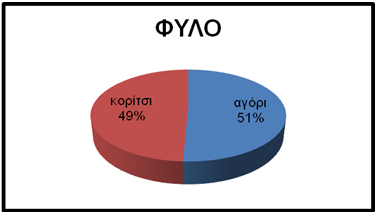 9ο Πανελλήνιο Συνέδριο Παιδαγωγικής Εταιρείας "Ελληνική Παιδαγωγική και Εκπαιδευτική Έρευνα", 28-30/11/2014
13
Συμμετέχοντες
Τα παιδιά που πήραν μέρος στην έρευνα ήταν ηλικίας Δ΄, Ε΄ και Στ΄ Δημοτικού, καθώς θεωρήθηκε ότι τα παιδιά μικρότερης ηλικίας δεν θα μπορούσαν με σαφήνεια να απαντήσουν στα ερωτήματα τα σχετικά με τους ήρωες και τα θέματα εκτενών ιστοριών (νουβέλες, μυθιστορήματα).
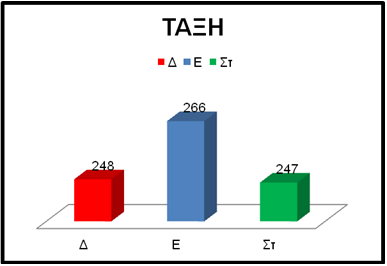 9ο Πανελλήνιο Συνέδριο Παιδαγωγικής Εταιρείας "Ελληνική Παιδαγωγική και Εκπαιδευτική Έρευνα", 28-30/11/2014
14
Συμμετέχοντες
Η έρευνα πραγματοποιήθηκε στη Δυτική Μακεδονία και επιλέχτηκαν οι νομοί Φλώρινας, Καστοριάς και Κοζάνης.
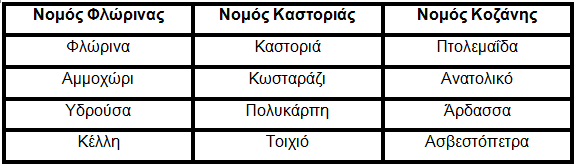 9ο Πανελλήνιο Συνέδριο Παιδαγωγικής Εταιρείας "Ελληνική Παιδαγωγική και Εκπαιδευτική Έρευνα", 28-30/11/2014
15
Μέσα και διαδικασία συλλογής δεδομένων
Το διερευνητικό εργαλείο ήταν ένα ερωτηματολόγιο με απαντήσεις περιορισμένων επιλογών.

Η συλλογή των δεδομένων διήρκησε περίπου δύο μήνες, καθώς οι αποστάσεις σε τρεις νομούς δεν ήταν εύκολο να καλυφθούν.

Η διανομή των ερωτηματολογίων πραγματοποιήθηκε μετά το πέρας των σχολικών μαθημάτων.
9ο Πανελλήνιο Συνέδριο Παιδαγωγικής Εταιρείας "Ελληνική Παιδαγωγική και Εκπαιδευτική Έρευνα", 28-30/11/2014
16
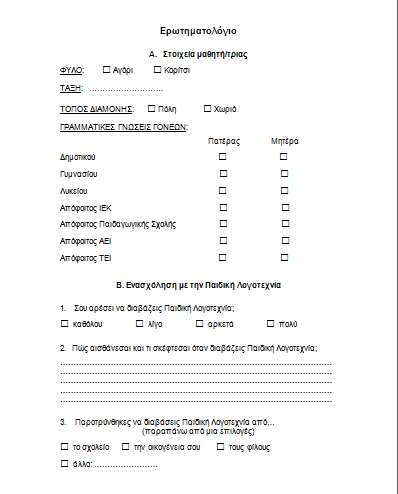 17
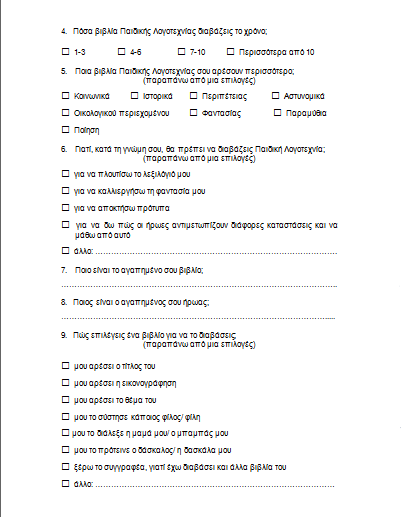 18
Αποτελέσματα και Συμπεράσματα
Κοντά στους μισούς μαθητές του δείγματος (47%) δεν αρέσει η ανάγνωση Παιδικής Λογοτεχνίας.
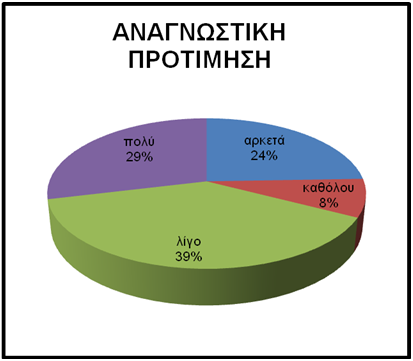 9ο Πανελλήνιο Συνέδριο Παιδαγωγικής Εταιρείας "Ελληνική Παιδαγωγική και Εκπαιδευτική Έρευνα", 28-30/11/2014
19
Αποτελέσματα και Συμπεράσματα
Οι περισσότεροι απάντησαν ότι αισθάνονται όμορφα όταν διαβάζουν Παιδική Λογοτεχνία. Δε λείπει, όμως, και το σημαντικό ποσοστό του δείγματος που δηλώνει ότι δεν αισθάνεται ευχάριστα.
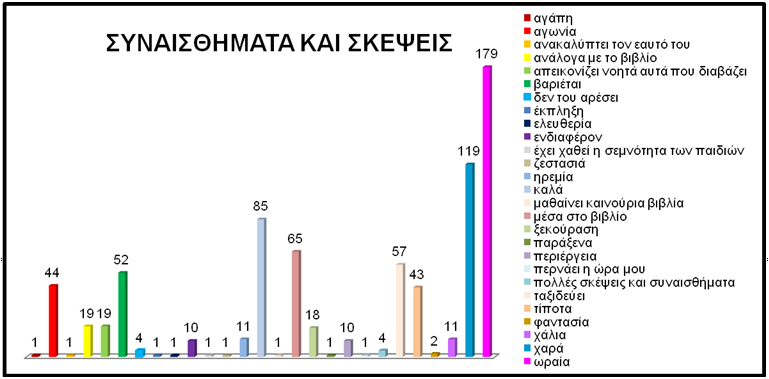 9ο Πανελλήνιο Συνέδριο Παιδαγωγικής Εταιρείας "Ελληνική Παιδαγωγική και Εκπαιδευτική Έρευνα", 28-30/11/2014
20
Αποτελέσματα και Συμπεράσματα
Ιδιαίτερο ενδιαφέρον παρουσιάζουν οι απαντήσεις των παιδιών σχετικά με την πηγή παρότρυνσής τους για την ενασχόληση με την Παιδική Λογοτεχνία.
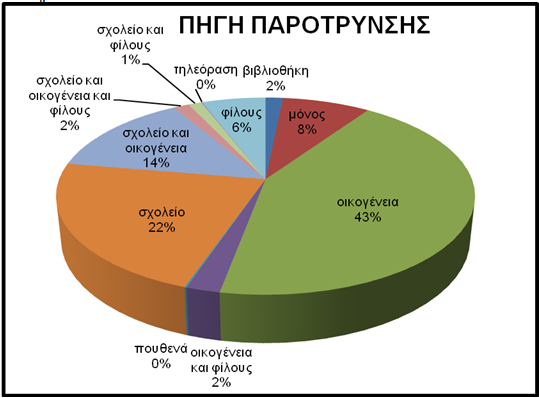 9ο Πανελλήνιο Συνέδριο Παιδαγωγικής Εταιρείας "Ελληνική Παιδαγωγική και Εκπαιδευτική Έρευνα", 28-30/11/2014
21
Αποτελέσματα και Συμπεράσματα
Οι μαθητές έδειξαν και έμπρακτα τις απόψεις τους συμπληρώνοντας τον αριθμό των βιβλίων της Παιδικής Λογοτεχνίας που διαβάζουν ετησίως.
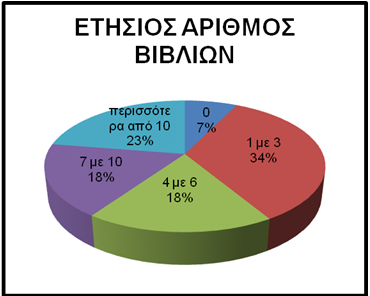 9ο Πανελλήνιο Συνέδριο Παιδαγωγικής Εταιρείας "Ελληνική Παιδαγωγική και Εκπαιδευτική Έρευνα", 28-30/11/2014
22
Αποτελέσματα και Συμπεράσματα
Μπορεί τα παιδιά να μην επιλέγουν την ενασχόληση με την Παιδική Λογοτεχνία, αλλά μπορούν και κατανοούν τη σημασία που έχει η Παιδική Λογοτεχνία γι’ αυτά.
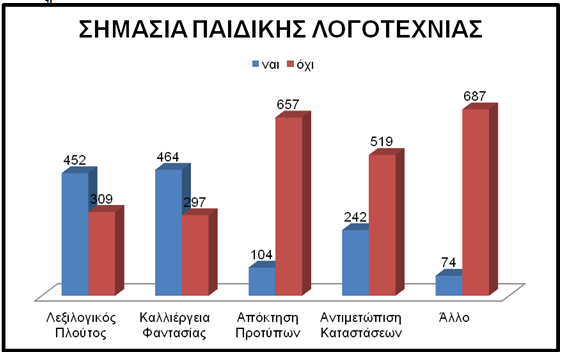 9ο Πανελλήνιο Συνέδριο Παιδαγωγικής Εταιρείας "Ελληνική Παιδαγωγική και Εκπαιδευτική Έρευνα", 28-30/11/2014
23
Αποτελέσματα και Συμπεράσματα
Μπορεί τα παιδιά να μην επιλέγουν την ενασχόληση με την Παιδική Λογοτεχνία, αλλά μπορούν και κατανοούν τη σημασία που έχει η Παιδική Λογοτεχνία γι’ αυτά.
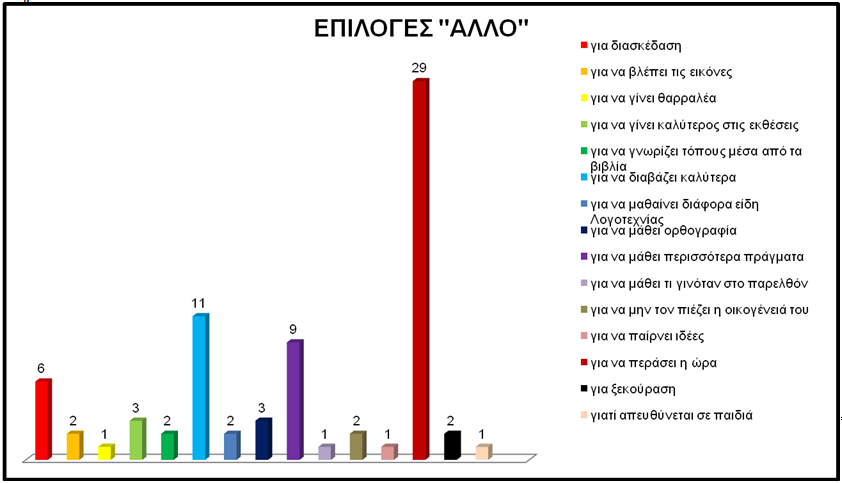 9ο Πανελλήνιο Συνέδριο Παιδαγωγικής Εταιρείας "Ελληνική Παιδαγωγική και Εκπαιδευτική Έρευνα", 28-30/11/2014
24
Αποτελέσματα και Συμπεράσματα
Όσον αφορά στο είδος της παιδικής λογοτεχνίας, τα παιδιά από τις διάφορες κατηγορίες επέλεξαν τα βιβλία περιπέτειας και τα βιβλία φαντασίας στο μεγαλύτερο βαθμό.
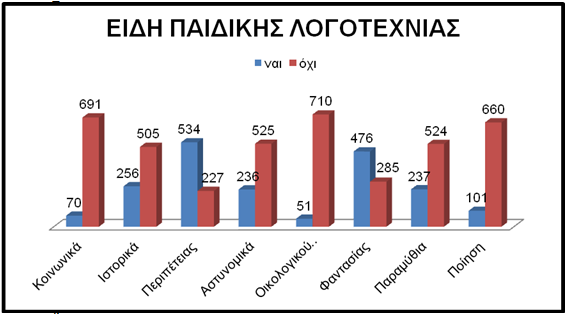 9ο Πανελλήνιο Συνέδριο Παιδαγωγικής Εταιρείας "Ελληνική Παιδαγωγική και Εκπαιδευτική Έρευνα", 28-30/11/2014
25
Αποτελέσματα και Συμπεράσματα
Πρώτα στις προτιμήσεις των παιδιών ήταν τα εξής βιβλία:
Το ημερολόγιο ενός σπασίκλα 
Το ημερολόγιο μιας ξενέρωτης
Ο μικρός πρίγκιπας
Ο μικρός Νικόλας
Η Οδύσσεια
Ο Χάρι Πότερ
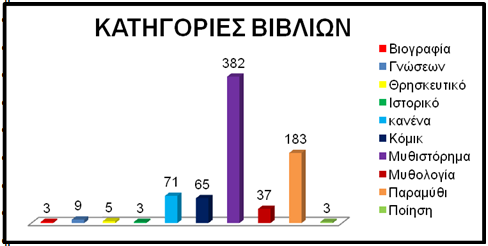 9ο Πανελλήνιο Συνέδριο Παιδαγωγικής Εταιρείας "Ελληνική Παιδαγωγική και Εκπαιδευτική Έρευνα", 28-30/11/2014
26
Αποτελέσματα και Συμπεράσματα
Πρώτοι στις προτιμήσεις των παιδιών ήταν οι εξής πρωταγωνιστές - ήρωες:
Ο Γκρεγκ Χέφλι, από το «Ημερολόγιο ενός Σπασίκλα»
Η Νίκι Μάξουελ, από το «Ημερολόγιο μιας Ξενέρωτης»
Ο Οδυσσέας
Η Barbie
Ο Batman
Ο Superman
Ο Spiderman
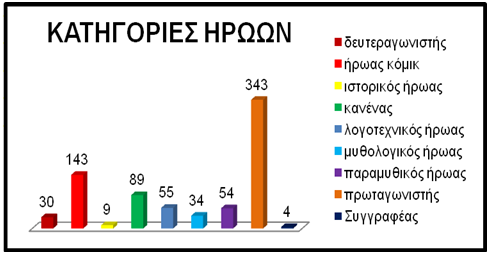 9ο Πανελλήνιο Συνέδριο Παιδαγωγικής Εταιρείας "Ελληνική Παιδαγωγική και Εκπαιδευτική Έρευνα", 28-30/11/2014
27
Αποτελέσματα και Συμπεράσματα
Τέλος, οι μαθητές κατέδειξαν και τον τρόπο με τον οποίο επιλέγουν ένα βιβλίο για να το διαβάσουν.
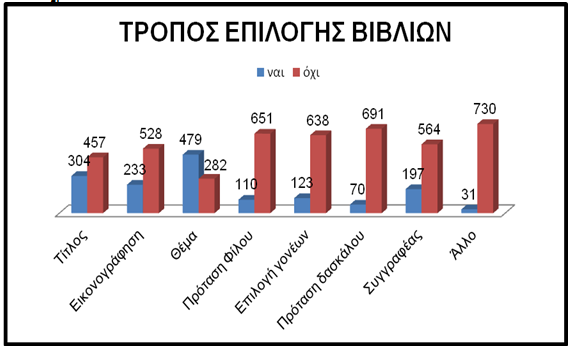 9ο Πανελλήνιο Συνέδριο Παιδαγωγικής Εταιρείας "Ελληνική Παιδαγωγική και Εκπαιδευτική Έρευνα", 28-30/11/2014
28
Αποτελέσματα και Συμπεράσματα
Τέλος, οι μαθητές κατέδειξαν και τον τρόπο με τον οποίο επιλέγουν ένα βιβλίο για να το διαβάσουν.
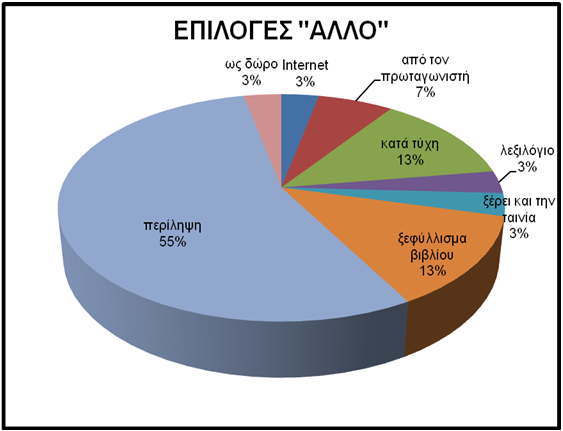 9ο Πανελλήνιο Συνέδριο Παιδαγωγικής Εταιρείας "Ελληνική Παιδαγωγική και Εκπαιδευτική Έρευνα", 28-30/11/2014
29
Βιβλιογραφία
Ακριτόπουλος, Α. (1993). Η ποίηση για παιδιά και νέους. Έρευνα, Μελέτη και Διδασκαλία. Αθήνα: Ηρόδοτος.
Ακριτόπουλος, Α. (2011). Το νεοελληνικό λαϊκό παραμύθι ως λογοτέχνημα. Τα παραμύθια της Χαλδίας. Αθήνα: Ηρόδοτος.
Ακριτόπουλος, Α. (2013). Τέρψεις και ιστορίες. Κριτικές, φιλολογικές και παιδαγωγικές προσεγγίσεις της λογοτεχνίας του παραμυθιού. Θεσσαλονίκη: Εκδόσεις Γράφημα.
9ο Πανελλήνιο Συνέδριο Παιδαγωγικής Εταιρείας "Ελληνική Παιδαγωγική και Εκπαιδευτική Έρευνα", 28-30/11/2014
30
Βιβλιογραφία
Οράτιος. (1934). Ars Poetica, μετάφραση Μ. Μινωτού. Αθήνα: Ανεξάρτητος.
Σακελλαρίου Χ. (2009). Ιστορία της Παιδικής Λογοτεχνίας. Αθήνα: Νόηση.
Belinski V. (1970). Ανάλεκτα, Αθήνα: Κάλβος.
Cole M. και Cole S. (2001). Η ανάπτυξη των παιδιών, τόμος Β΄, Αθήνα, Τυπωθήτω
Soriano Μ. (1975). Guide de Littérature pour la Jeunesse του Marc, Paris: Flammarion.
9ο Πανελλήνιο Συνέδριο Παιδαγωγικής Εταιρείας "Ελληνική Παιδαγωγική και Εκπαιδευτική Έρευνα", 28-30/11/2014
31
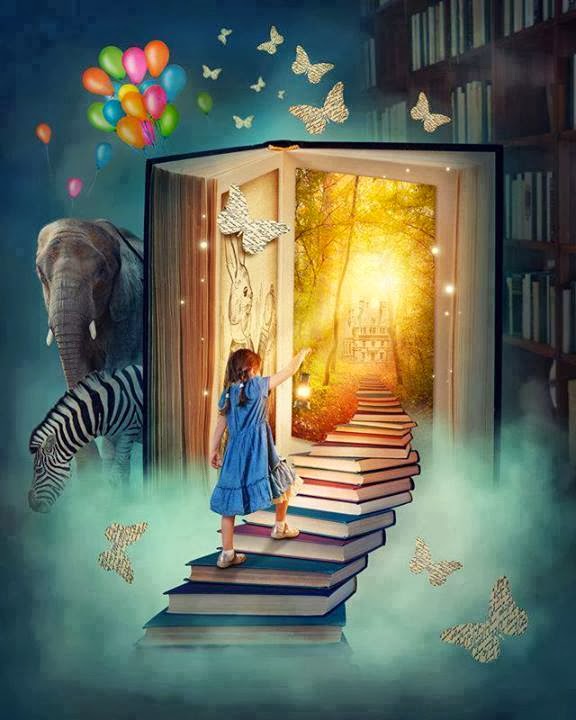 Ευχαριστούμε για 
την προσοχή σας!
32